劳务派遣产品知识
先道一声感谢
感谢您对搜才的关注与信任
我们很珍惜每一次的合作机会
您对我们的每一次关注都是对我们莫大的支持！
搜才400位员工必定全心全意为您服务
为了让您更好的了解搜才
了解您即将与搜才展开良好合作的劳务派遣产品
请细细阅读产品的介绍
如若您对劳务派遣产品想进一步的了解
欢迎您的来电
                                                                                         ——竭诚为您服务的搜才人
Page2
3
3
3
目    录
搜才劳务派遣业务简介                               P6-8
2
1
P9-10
3
搜才劳务派遣产品应用背景
P11-12
搜才劳务派遣产品服务内容
4
6
5
搜才劳务派遣产品客户服务流程
P13-15
7
搜才劳务派遣产品客户获取的服务价值
P16-17
搜才劳务派遣产品特色
搜才简介                                                    P3-5
P18-19
Page4
3
3
3
目    录
搜才劳务派遣业务简介                               P6-8
2
1
P9-10
3
搜才劳务派遣产品应用背景
P11-12
搜才劳务派遣产品服务内容
4
6
5
搜才劳务派遣产品客户服务流程
P13-15
7
搜才劳务派遣产品客户获取的服务价值
P16-17
搜才劳务派遣产品特色
搜才简介                                                    P3-5
P18-19
Page4
搜才人力资源有限公司是一家基于人力资源行业，向客户提供系列人力资源解决方案的专业化公司。公司成立于2001年8月29日，现有员工400余人，是河北最早从事人力资源外包和猎头寻聘的专业人才服务机构，也是河北首席人力资源网站----河北搜才网的运营商。        河北搜才人力资源有限公司经过十余年的高速发展，已成为集网络招聘、猎头寻聘、校园招聘、委托招聘、内部竞聘、人事代理、劳务派遣、档案代理、培训咨询等服务于一体的专业人力资源服务机构。先后在保定、唐山、廊坊、沧州、邢台、衡水、邯郸等地市成立分子公司。    搜才自成立以来一直以“把HRM变得简单”为企业使命，秉承“责任、团队、激情、卓越”的核心价值，与一群志同、道合、术精的搜才人共同打造HRM黄埔，成为HRM尖端人才的一流培养机构。
Page5
3
3
3
目    录
搜才劳务派遣业务简介                               P6-8
2
1
P9-10
3
搜才劳务派遣产品应用背景
P11-12
搜才劳务派遣产品服务内容
4
6
5
搜才劳务派遣产品客户服务流程
P13-15
7
搜才劳务派遣产品客户获取的服务价值
P16-17
搜才劳务派遣产品特色
搜才简介                                                    P3-5
P18-19
Page4
搜才劳务派遣业务
    河北搜才人力资源有限公司从2001年从事人力资源外包的业务，劳务派遣产品搜才运行12年的核心业务，开展最早，成熟度最高的业务模块，它是一种用人单位只用人不管人，人事管理和人事关系所属相分离的新型用工模式，经过12年的快速发展，搜才良好的口碑使得企业用户数量快速增长。据统计，仅搜才劳务派遣产品累计为1000多家企业，10万余名员工提供了人力资源服务。
 
搜才部分从业资质
1、省工商行政管理局颁发的<<企业法人营业执照>>
2、省人事厅颁发的<<河北省人才中介服务许可证>>
3、省劳动和社会保障厅颁发的《河北省职工档案委托保管协议书》、《职业中介许可证》
4、石家庄市劳动和社会保障局颁发的<<石家庄职工档案委托保管协议书>>
 
搜才所取得的部分荣誉
1、中国人力资源外包联盟理事
2、石家庄市唯一取得全国“跨地区人力资源外包联盟”会员资质单位
3、石家庄市社保局评为“养老工伤保险参保企业先进单位”
4、省人才中心办事处评为“先进党支部”
5、石家庄市劳动和社 会保障局评为”石家庄市企业养老保险诚信单位”
6、市委办公厅评为“劳动关系和谐单位”
Page7
搜才劳务派遣业务广泛的行业覆盖
搜才服务的客户涉及政府机关、事业单位、知名企业以及各种职能系统和多种专业性行业
政府机关：省发改委、省纪检委、 省国资委、公安消防系统等；
事业单位：新闻出版系统、体育系统、教育系统、卫生系统、气象系统等；
知名企业：电力行业、制药行业、烟草行业、通信行业、金融行业、保险行业、能源行业、房地产行业、机械制造行业等；
外资企业：食品行业、日化行业、餐饮行业、保健品行业等。
  
搜才人力资源外包合作客户
万达集团、卓达集团、燕港集团、恒大地产
省体育局、石家庄日报社、省市气象局、公安消防支队、中国烟草
市第一医院、省中医院、省儿童医院、华药集团
冀中能源、东方热电、省电力监理、省电建一、二公司、省电力勘测、石钢
中国网通、中国移动、中国邮政
工商银行、河北银行、平安保险、阳光保险、安邦保险、百年人寿
安利、雀巢、红牛、今麦郎、TCL、美的、荣事达、西门子
国美电器、如家酒店、麦当劳
Page8
3
3
3
目    录
搜才劳务派遣业务简介                               P6-8
2
1
3
搜才劳务派遣产品应用背景                       P9-10
P11-12
搜才劳务派遣产品服务内容
4
6
5
搜才劳务派遣产品客户服务流程
P13-15
7
搜才劳务派遣产品客户获取的服务价值
P16-17
搜才劳务派遣产品特色
搜才简介                                                    P3-5
P18-19
Page4
1、我国劳动力市场主体的自主地位日益确立，他们会根据劳动力市场的供求情况趋利避害，自发地决定用工、就业形式和经营形式
2、体制内积存了大量的低效率和无效率劳动力。企业开始控制人员数量增长，并精简人员，弹性用人需求强烈
3、流动性大、管理难度大的岗位以及大量临时性、项目性人员用工问题严重，人员过剩及员工“好进难辞”矛盾凸显
4、编制问题和内部关系平衡亟需找到平衡点
劳务派遣用工模式应运而生，改变以上现状，解决诸如上述难题
3
3
3
目    录
搜才劳务派遣业务简介                               P6-8
2
1
3
搜才劳务派遣产品应用背景                       P9-10
搜才劳务派遣产品服务内容                       P11-12
4
6
5
搜才劳务派遣产品客户服务流程
P13-15
7
搜才劳务派遣产品客户获取的服务价值
P16-17
搜才劳务派遣产品特色
搜才简介                                                    P3-5
P18-19
Page4
[Speaker Notes: 配置模板更便宜，到账通知：搜才提醒从14年1月开始上线，财务操作，1元]
3
3
3
目    录
搜才劳务派遣业务简介                               P6-8
2
1
3
搜才劳务派遣产品应用背景                       P9-10
搜才劳务派遣产品服务内容                       P11-12
4
6
5
搜才劳务派遣产品客户服务流程                P13-15
7
搜才劳务派遣产品客户获取的服务价值
P16-17
搜才劳务派遣产品特色
搜才简介                                                    P3-5
P18-19
Page4
首次操作流程
1
2
3
提供复印件：
1、营业执照
2、税务登记证
3、组织机构代码证
4、法人身份证
5、经办人身份证
6、授权委托书原件
选择并确定
  服务内容
签订服务协议
每月操作流程
1
2
3
4
对
内
按照协议规定时间，提交工资表或考勤，新增员工准备本人身份证复印件3份、户口页复印件3份，一寸彩照3张；通知离职员工在离职后的3个工作日内来搜才办理离职手续
新增员工来搜才办理入职，填写《派遣员工个人情况登记表》，提交准备的材料；离职员工办理劳动解除手续填写《解除、终止劳动关系登记表》
客服将在工资发放前的5个工作日内将费用表以邮件/传真等形式传回，待您确定无误后，结费
将签订的劳动合同或解除劳动合同通知书返还用工单位一份，进行存档
3
3
3
目    录
搜才劳务派遣业务简介                               P6-8
2
1
3
搜才劳务派遣产品应用背景                       P9-10
搜才劳务派遣产品服务内容                       P11-12
4
6
5
搜才劳务派遣产品客户服务流程                P13-15
7
搜才劳务派遣产品客户获取的服务价值     P16-17
搜才劳务派遣产品特色
搜才简介                                                    P3-5
P18-19
Page4
解决编制
您用人不受户口学历及编制限制，平时对员工做出相关的管理规定，使用其才能，按分配的工作任务进行管理、考核。您可以在业务增加时增加人员，在业务减少时减少人员，用人方式十分机动灵活；
减少事务性工作
您的人事部门可以从繁琐庞大的事务性工作中解脱出来，更专注于核心业务；
合理规避风险
专业的操作团队为您提供各种政策咨询，帮助企业在用工方面合理规避风险；
减少劳动纠纷
您与派遣员工只是一种有偿使用关系，这样您就可避免与派遣员工在人事（劳动）关系上可能出现的法律纠纷；
选择大品牌，员工更放心
搜才为正规的、大品牌的劳务派遣公司，是专业处理劳动关系的机构，熟知劳动保障政策法规，在劳动合同签订、工资支付、社会保险等问题上一般能规范操作，如果发生什么劳动纠纷，可以快速进行处理，同时也避免影响您的企业形象，从而提高您员工的企业归属感。
3
3
3
目    录
搜才劳务派遣业务简介                               P6-8
2
1
3
搜才劳务派遣产品应用背景                       P9-10
搜才劳务派遣产品服务内容                       P11-12
4
6
5
搜才劳务派遣产品客户服务流程                P13-15
7
搜才劳务派遣产品客户获取的服务价值     P16-17
搜才劳务派遣产品特色                               P18-19
搜才简介                                                    P3-5
Page4
弹性用人
01
02
03
全面满足您弹性用人需求，彻底解决流动性大、管理难度大的岗位以及大量临时性、项目性人员用工问题，缓解人员过剩及员工“好进难辞”矛盾
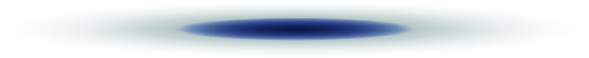 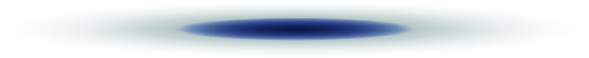 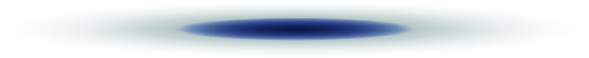 解放人力资源部
全面解放您的人力资源部，从员工招聘选拔、劳动合同订立、劳动关系终止和解除、工资福利发放、社保缴纳和享受、人事调动、档案转接和管理………..解脱出来，投入到提高公司竞争力的核心业务上去
降低成本
由于派遣员工的劳动关系在人才派遣机构，可以全力帮助您在纠纷和风险方面防患于未然，缩小用工成本
感谢您对搜才的关注与支持
搜才400位员工全心全意为您服务
Page20